2014 대한민국 창업리그
VentureSquare Startup Challenge 참가용

[         ] 사업계획서
지원 팀 :
지원 자격 : 예비 창업자 or 법인(2013년 1월 1일 이후 창업)
슬로건 (50자 이내 소개) :
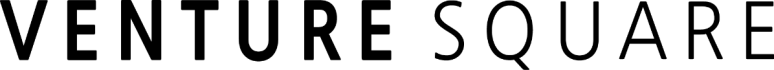 VENTURE SQUARE
venturesquare.net
COPYRIGHT 2013  VentureSquare. ALL RIGHTS RESERVED
* 이 제안서에 포함되어 있는 브랜드, BI, 상표는 해당 기업의 고유 자산입니다. 이 제안서에 포함되어 있는 내용은 ㈜벤처스퀘어의 지식재산으로, 제한된 용도 외에 어떠한 형태의 재인용, 도용 등을 금합니다.
* 이 제안서에 포함되어 있는 브랜드, BI, 상표는 해당 기업의 고유 자산입니다. 이 제안서에 포함되어 있는 내용은 ㈜벤처스퀘어의 지식재산으로, 제한된 용도 외에 어떠한 형태의 재인용, 도용 등을 금합니다.
회사소개 (회사 목적)
회사소개를 간단하고 명료하게 전달해 주세요 
(회사/사업을 한 개의 선언형 문장 (140자 이내) + 3문장 이내의 보충설명으로 요약해 주시면 됩니다.)
설립배경 (문제 제기)
어떠한 문제점에서 출발했는지 설명해 주세요 (고객이 느끼고 있는 불편이 무엇인가요?)
이 문제점에 대해 고객들은 현재 어떻게 대응 (접근/수용/해결)하고 있는지 설명해 주세요
설립배경 (왜 지금인가?)
본인이 하려는 비즈니스 분야가 어떻게 발전해 왔는지 설명해 주세요.
이 솔루션이 왜 가능한 비즈니스인지 최근 트렌드를 설명해 주세요
접근방법 (해결책)
고객의 삶을 개선시키는 데 당신의 회사가 제공할 수 있는 가치를 설명(증명)해 보세요
프로덕트/서비스의 실제 사용 예를 보여주세요.
시장분석
당신의 프로덕트/서비스를 사용하게 될 잠재고객이 어떤 사람들인지 정의해 보세요
해당 프로덕트/서비스의 전체 시장규모와 제공할 프로덕트/서비스 카테고리의 시장규모 그리고 예상되는 시장 점유율은 어떠한지 보여주세요
경쟁자 분석
경쟁자로 인식되는 것들을 모두 나열해 보세요
본인의 스타트업은 어떤 경쟁우위를 가지고 있는지 나열해 보세요
제품과 서비스
서비스 제품의 주요 기능과 특징을 설명해 주세요 
지적재산권, 저작권 등을 보유하고 있다면 설명해 주세요
개발 로드맵 (앞으로 어떤 구체적인 계획을 가지고 있는지) 설명해 주세요.
사업모델
수익모델과 가격정책은 무엇인지 설명해 주세요
예상되는 사용자의 규모와 이들의 사용을 유도하고 지속가능하게 만들 수 있는 가치는 무엇인지 설명해 주세요. (고객과 스타트업의 가치를 엮을 수 있는 사슬이 있다면 설명해 주세요)
영업 및 유통 모델은 무엇인지 설명해 주세요.
팀
창업자와 경영진 등 팀 소개를 간략히 해주세요. (학력 사항은 필수가 아닙니다. 자유로운 방식으로 소개해 주세요)
기타 대회에 참가한 경력과 수상 내역을 적어주세요.
재무 (노출 가능한 범위에서 자유롭게 작성해 주시면 됩니다)
수익 & 손해 추정
현금 흐름표
대차대조표
투자, 지분율표 (새로운 계약이 성사될 시 조건이 있다면 설명해 주세요)
감사합니다
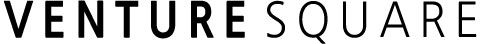 주식회사 벤처스퀘어
☎ 070-8224-6634
edu@venturesquare.net
오직 한 가지 성공이 있을 뿐이다. 바로 자기 자신만의 방식으로 삶을 살아갈 수 있느냐이다 – 크리스토퍼 몰리